03 Data, Information, Knowledge
Pengantar Teknik Informatika (HUG1M2)
20131
Apakah angka-angka ini berguna?
Hasil Hitung Cepat Pilgub Jabar 2013
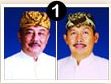 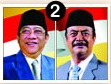 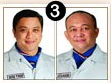 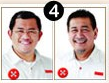 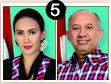 Pikiran Rakyat, Senin 25 Feb 2013
Apa kita dapat dari data tersebut?
Hasil Hitung Cepat (Quick Count)
Perbedaan pola pada kolom TR RT
Surat suara sah = 62,37%, tidak sah = 1,87%, tidak datang = 35,76% (survey IndoBarometer)
…
Makna Informasi
Makna informasi itu bersifat relatif terhadap pemakai
Bagi seseorang informasi itu bermakna, tetapi bagi orang lain mungkin tidak
[1]
Bermanfaatkah bagi Anda?
[1]
Kandungan Informasi (Davis, 1999)
Benar atau salah. Dalam hal ini, informasi berhubungan dengan kebenaran terhadap kenyataan. Jika penerima informasi yang salah mempercayainya, efeknya seperti kalau informasi itu benar

Baru. Informasi benar-benar baru bagi si penerima.

Tambahan. Informasi dapat memperbaharui atau memberikan perubahan terhadap informasi yang telah ada.

Korektif. Informasi dapat digunakan untuk melakukan koreksi terhadap informasi sebelumnya yang salah atau kurang benar

Penegas. Informasi dapat mempertegas informasi yang telah ada, sehingga keyakinan terhadap informasi semakin meningkat.
[1]
Understanding Transcends
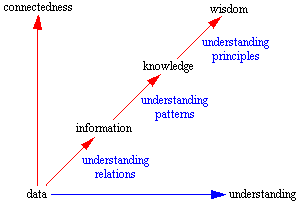 systemswiki.org
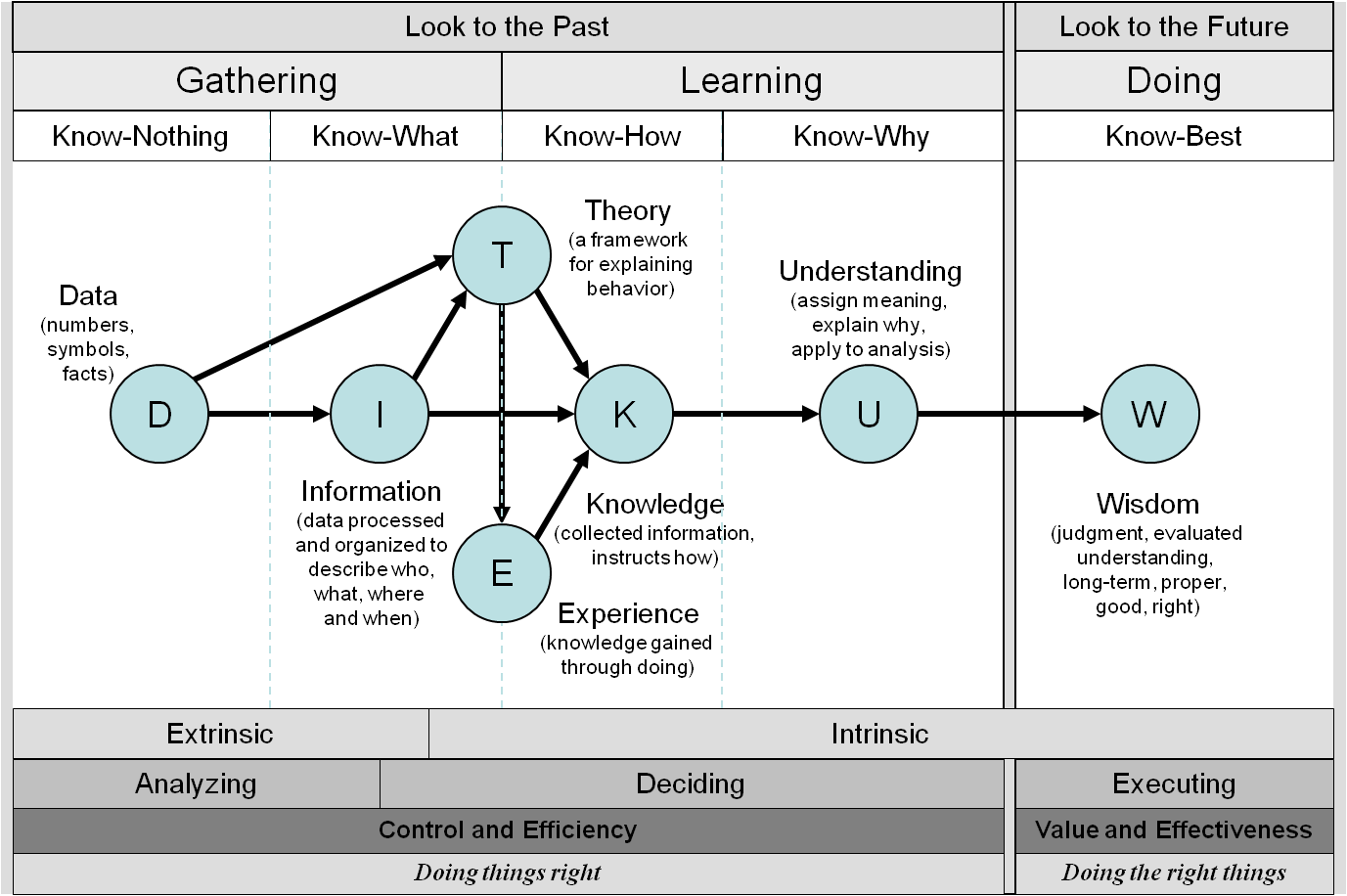 systemswiki.org
Dari Data Menjadi Pengetahuan
Data  hal yang langsung dapat diamati dan diverifikasi

Informasi  hal yang dapat mewakili data yang telah dianalisis

Pengetahuan  hal yang didasarkan atas pengalaman, persepsi, dan pendapat individual
[2]
Kategori dari Pengetahuan
Tacit Knowledge: sulit diartikulasikan, diformalkan dan disimpan. Pengetahuan ini tersimpan di kepala orang. Bagian tasit dari pengetahuan dikembangkan melalui proses uji-coba di dalam praktek.
Explicite Knowledge : bisa dikodifikasikan dan ditransmisikan  secara sistematis dan dengan bahasa yang formal di dalam: dokumen, basisdata, web, surat elektronik, diagram.
Jika semua dilakukan secara manual?
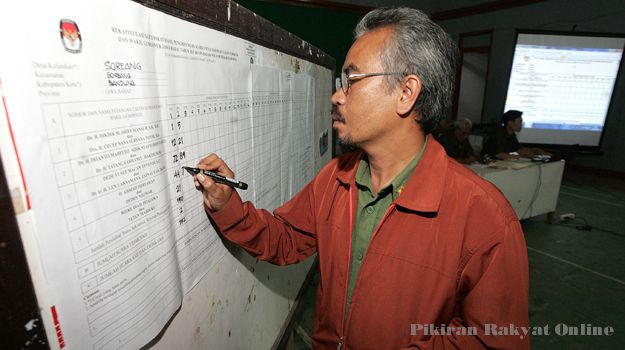 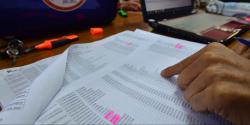 merdeka.com
Case: United States census
In 1880: took about seven years to process
In 1890: using Hollerith’s machine
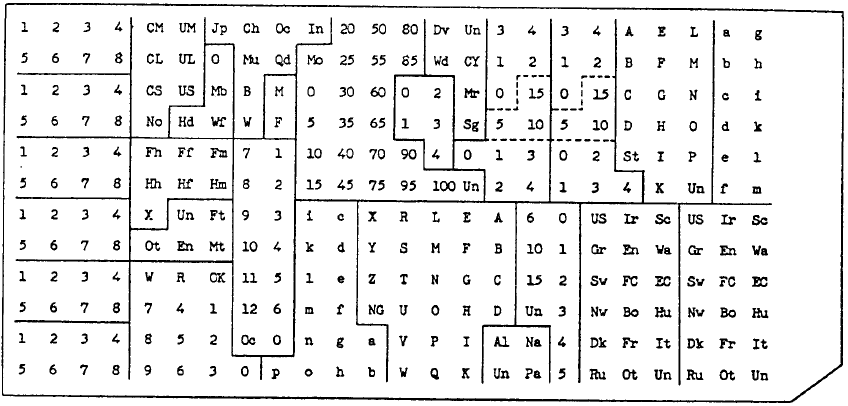 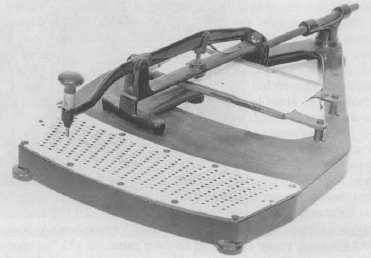 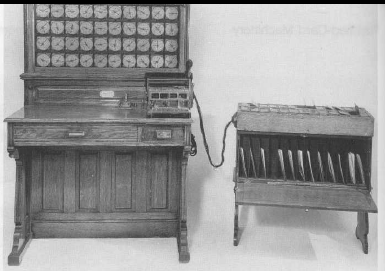 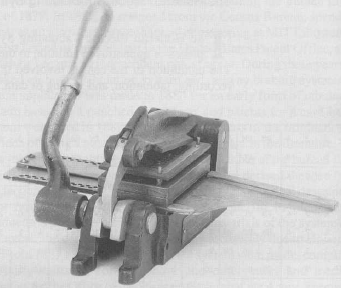 Computing Before Computers, William Aspray (Editor)
Informatika…
Suatu disiplin ilmu yang berkembang dengan tujuan menghasilkan suatu rancangan yang efektif dan efisien dalam melakukan automatisasi informasi.
Pengelolaan Data
Dunia 
Nyata
Fakta di dunia nyata 
yang direpresentasikan 
dalam basis data
facts about the world in a database
some more rather long facts about the world in the  databse
more facts
facts about the world in a database
some more rather long facts about the world in the  databse
more facts
facts about the world in a database
some more rather long facts about the world in the  databse
more facts
facts about the world in a database
some more rather long facts about the world in the  databse
more facts
facts about the world in a database
some more rather long facts about the world in the  databse
more facts
facts about the world in a database
some more rather long facts about the world in the  databse
more facts
BasisData
Users
facts about the world in a database
more facts
facts about the world in a database
more facts
facts about the world in a database
more facts
facts about the world in a database
facts about the world in a database
more facts
facts about the world in a database
facts about the world in a database
facts about the world in a database
facts about the world in a database
facts about the world in a database
facts about the world in a database
facts about the world in a database
facts about the world in a database
facts about the world in a database
[4]
Pengelolaan Data
Field
Elemen dasar dari data (nama, nim, nama_matakuliah)
Record
Kumpulan field yang diperlakukan sebagai 1 kesatuan unit (record mahasiswa)
File
Kumpulan dari record-record yang sejenis
Data
Fakta yang merepresentasikan dunia nyata dan mempunyai makna implisit
BasisData
Kumpulan data-data yang saling berhubungan
Hierarki Data
[1]
[1]
Karakteristik Data/Informasi
[1]
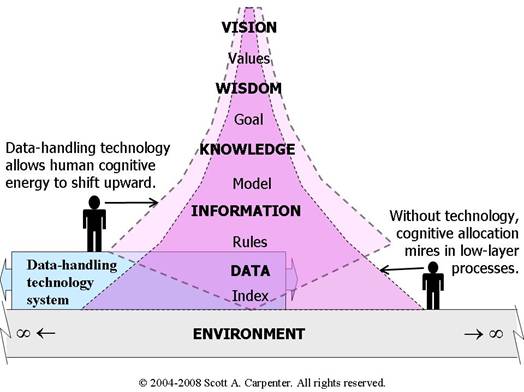 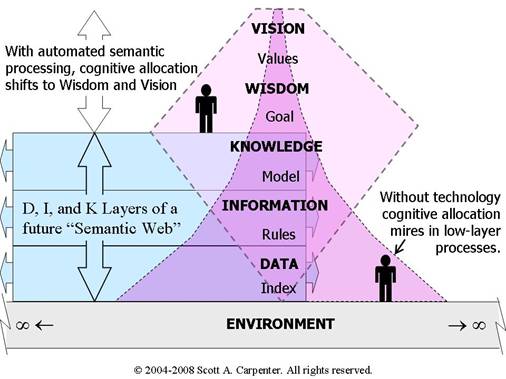 Cognitive Staircase
Sythesis of Human
Knowledge centers, intelligent agent, cognitive engineering
Information collection, autonomus software retrieval agent, hyperlinked portal
Data minning, data fusion, automated data catalouging
22
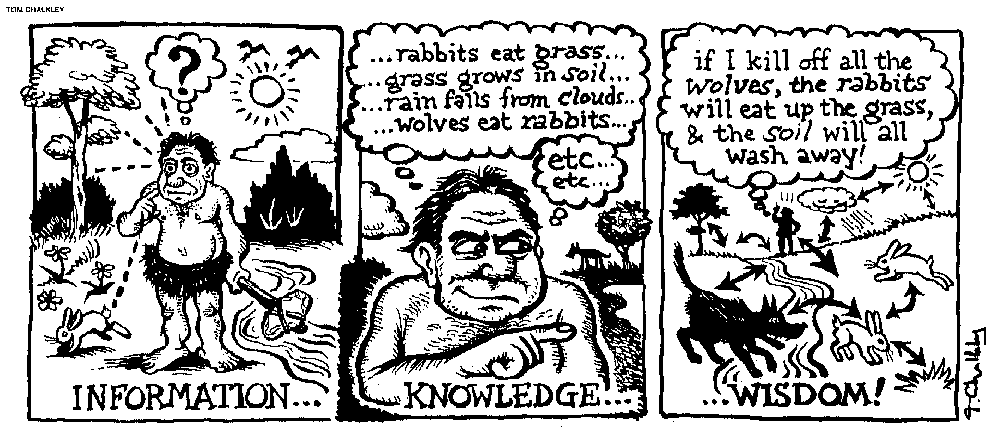